последняя
страница!
Читается
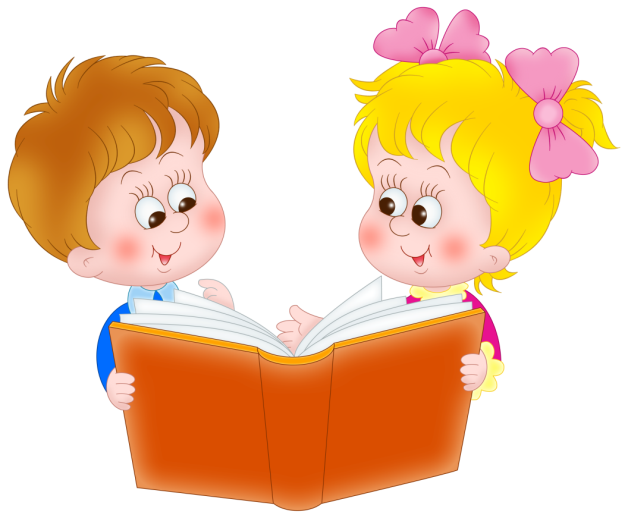 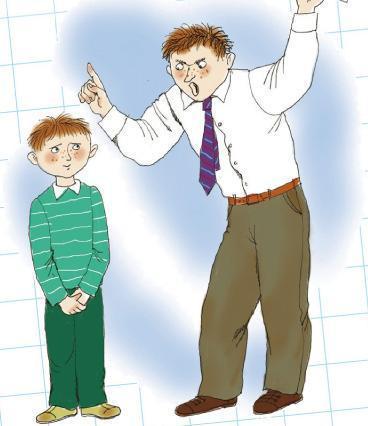 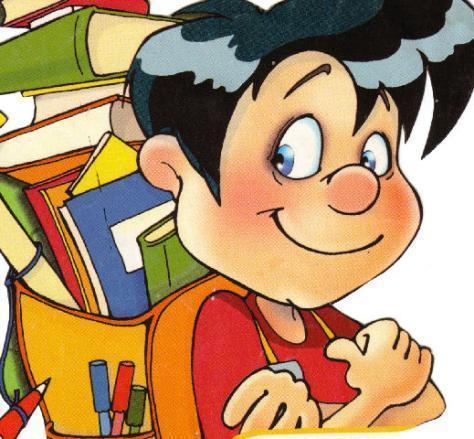 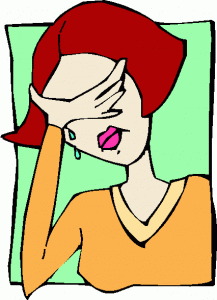 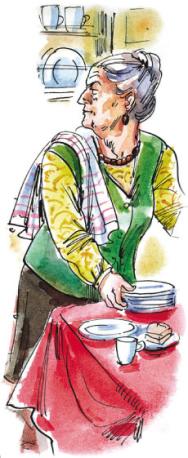 А он у нас почти жених!
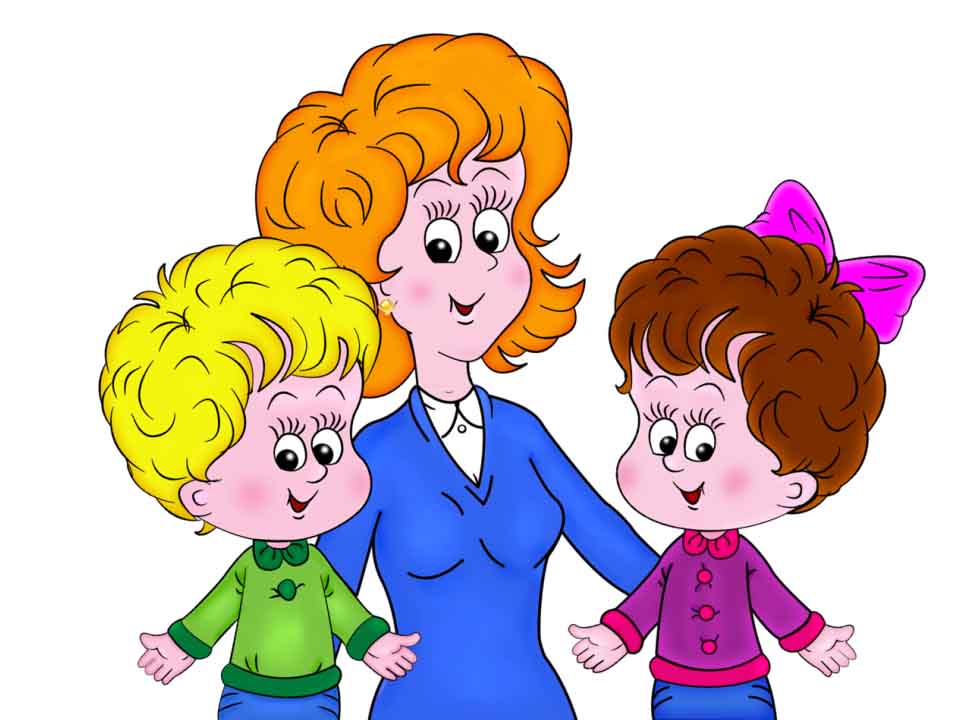 Мы вернёмся к тебе в сентябре!
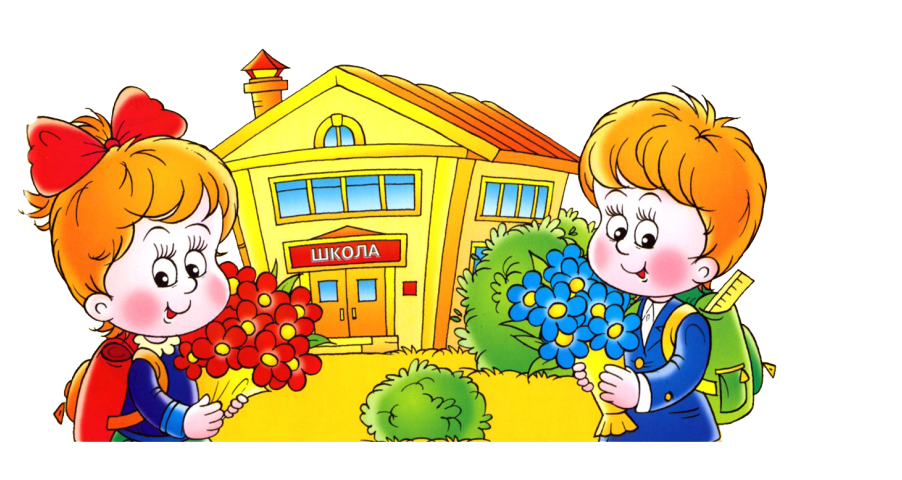 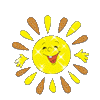 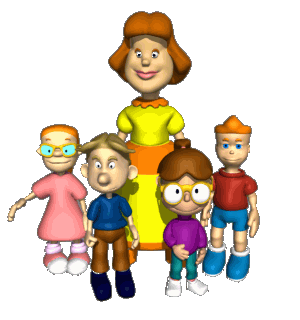